Practice Here
Practice Here
Practice Here
Practice Here
Practice Here
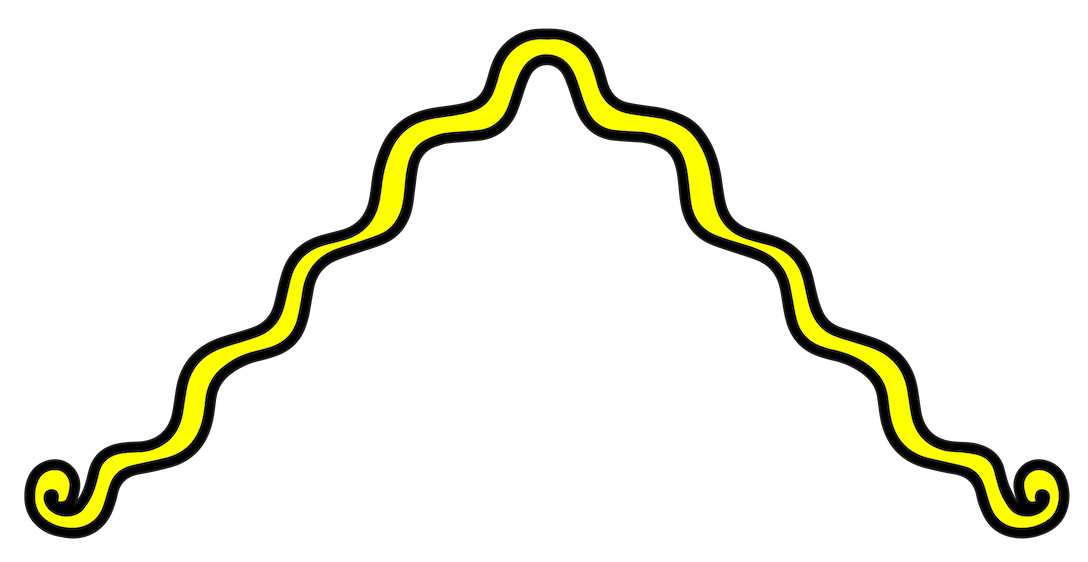 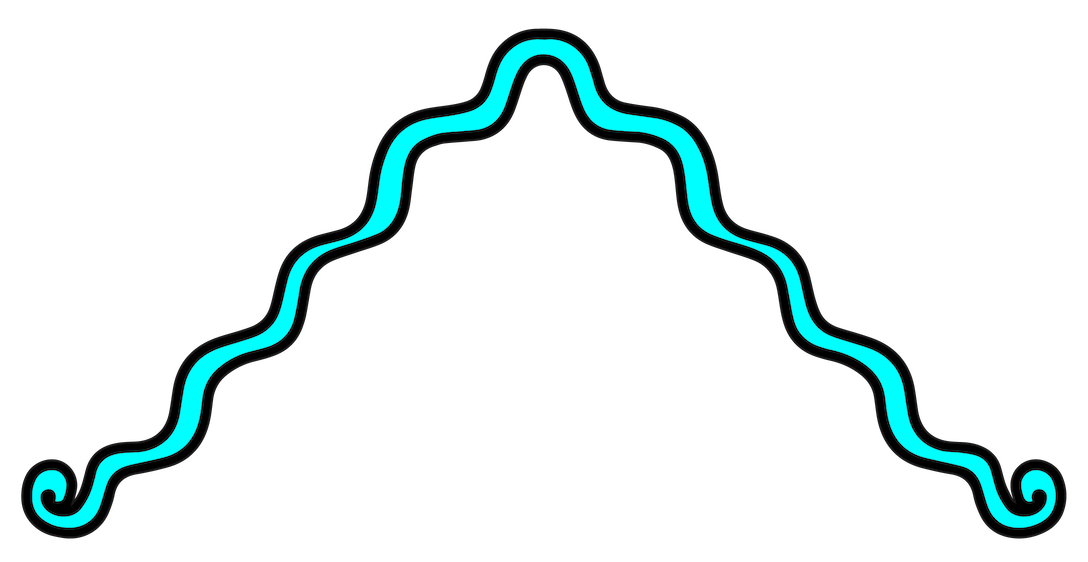 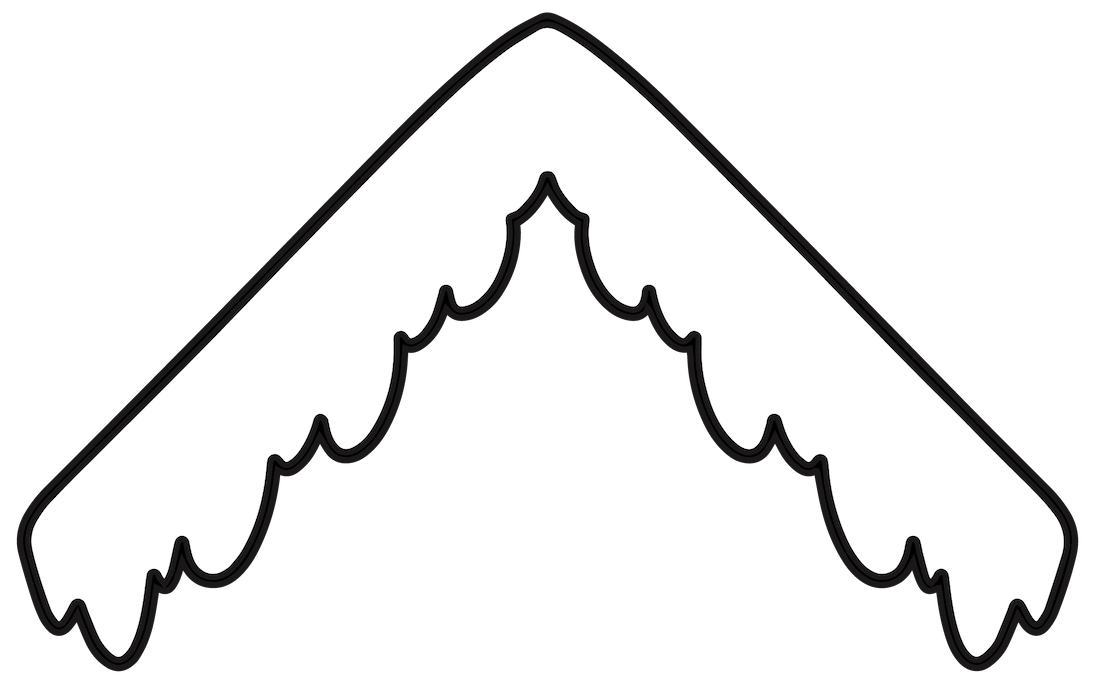 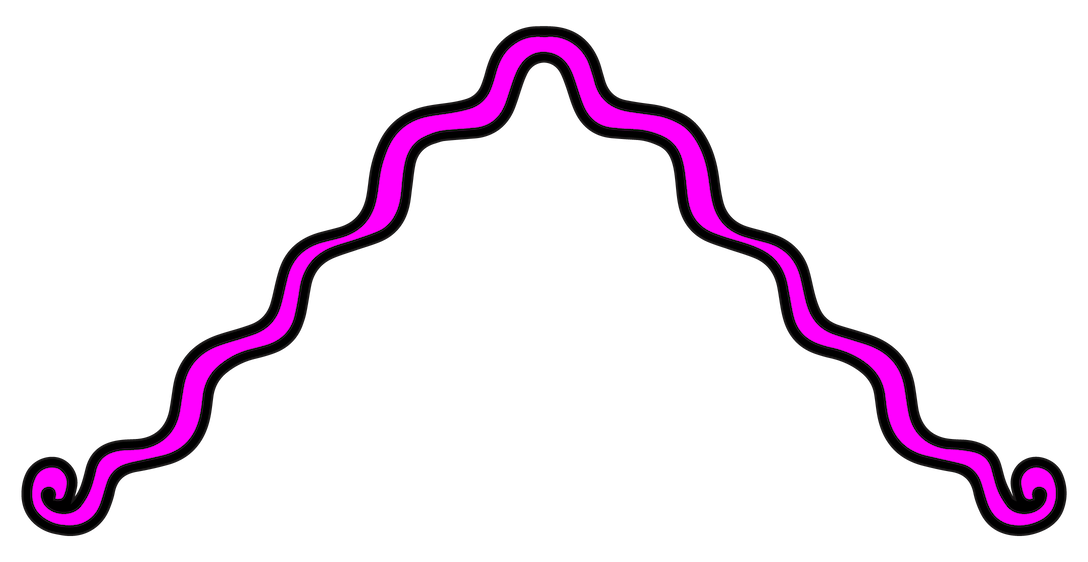 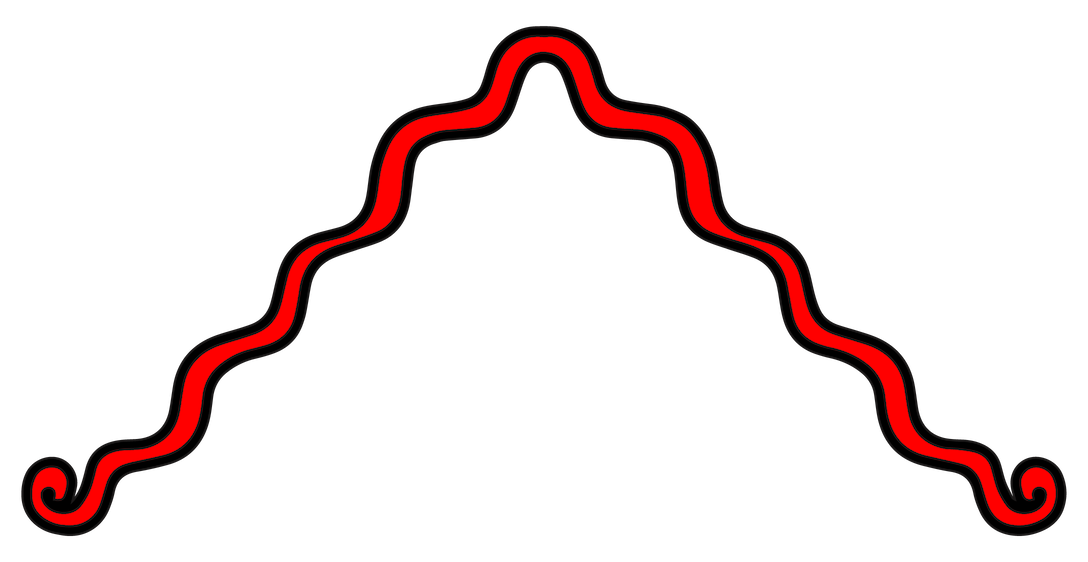 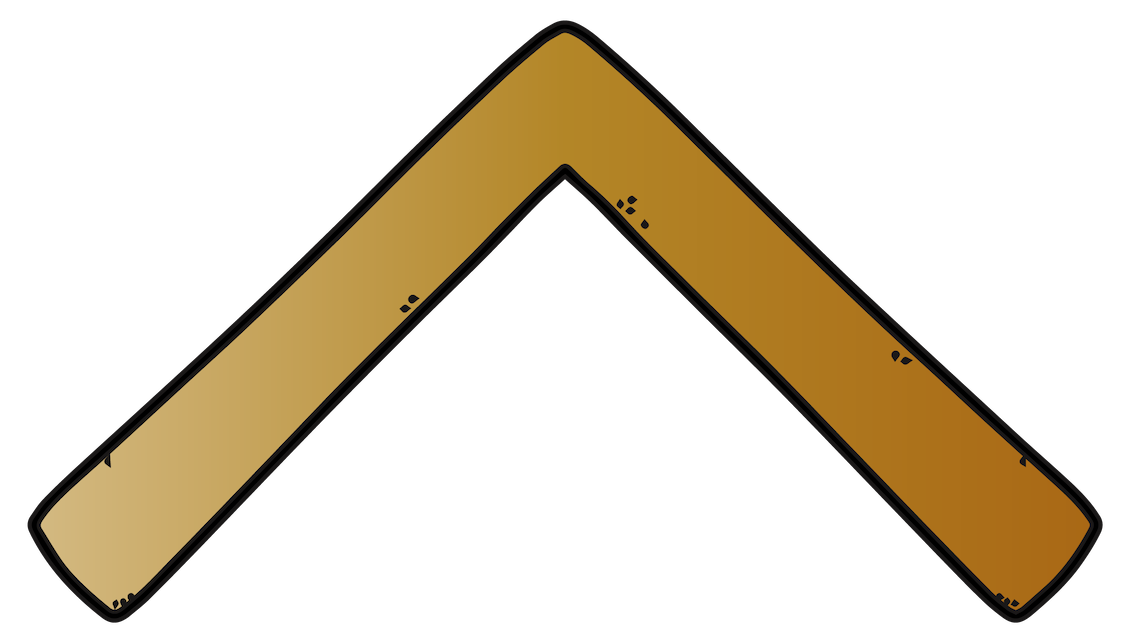 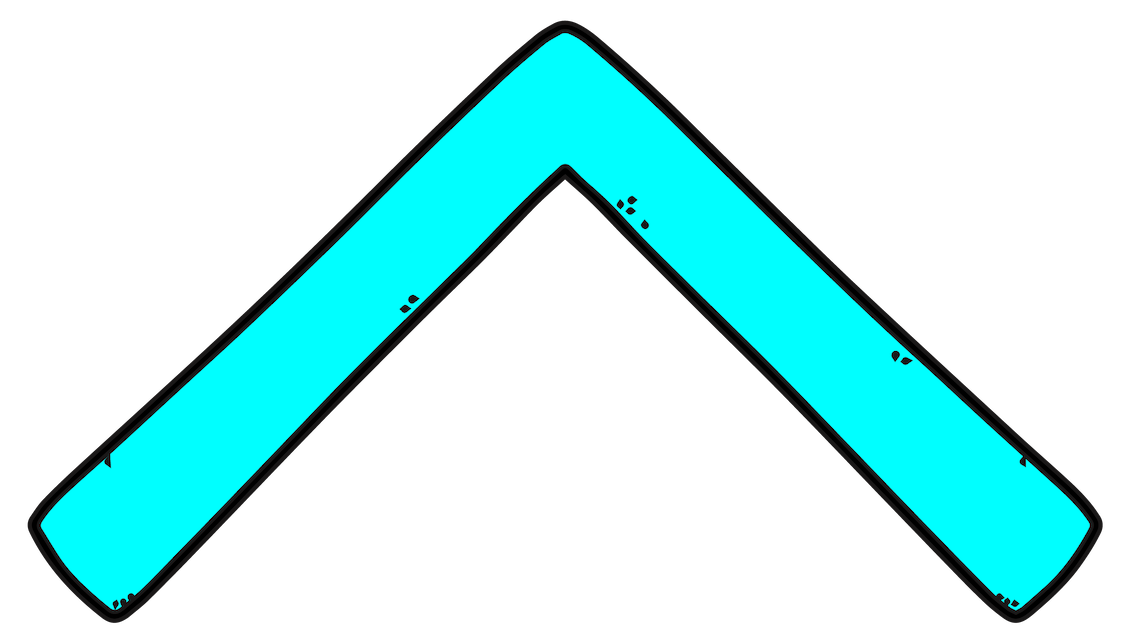 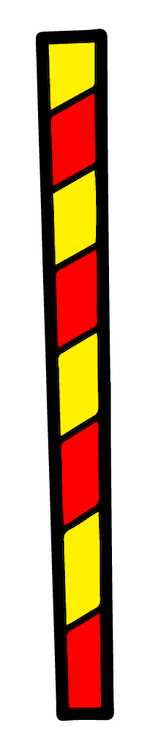 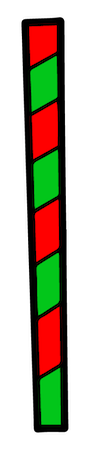 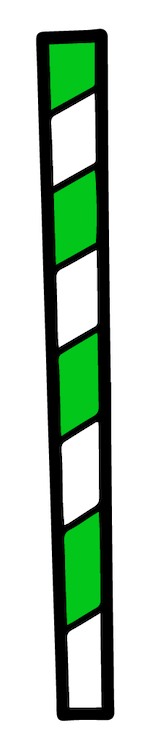 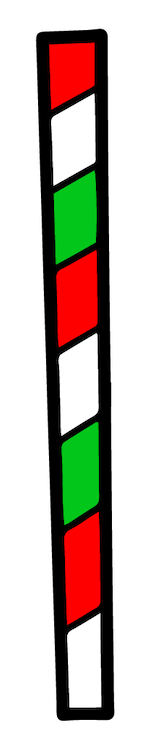 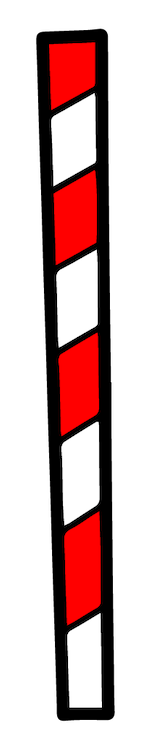 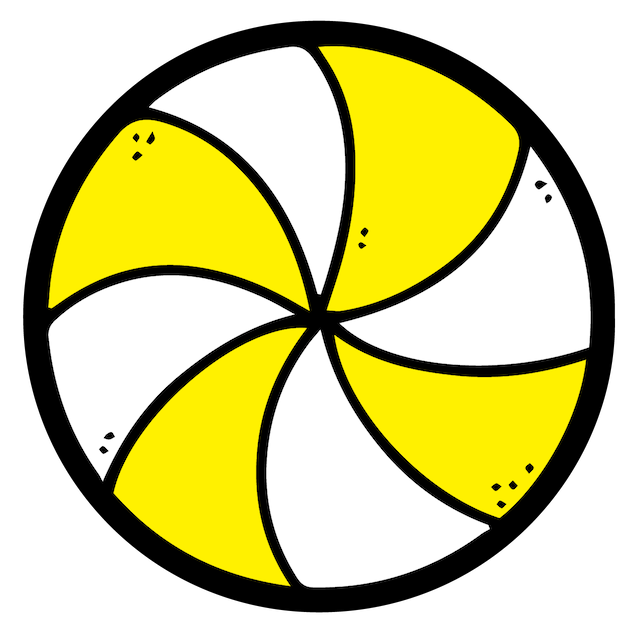 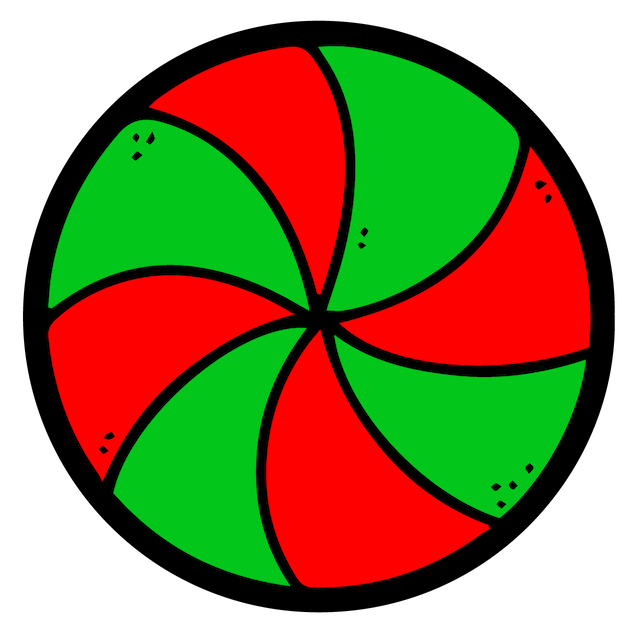 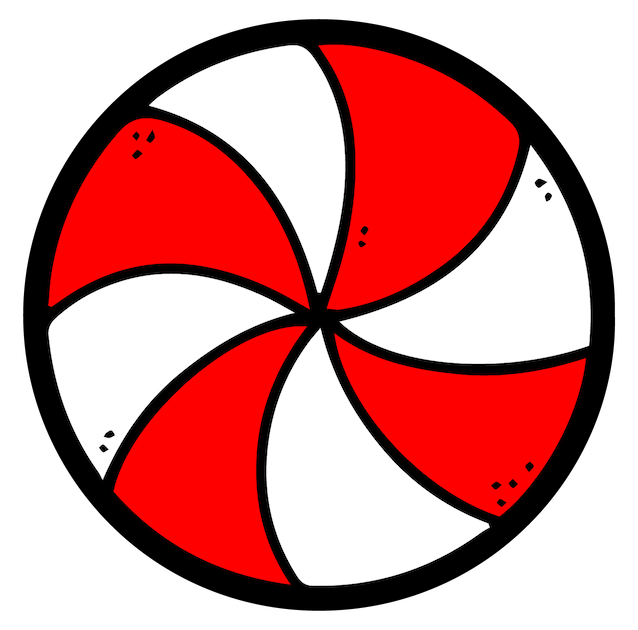 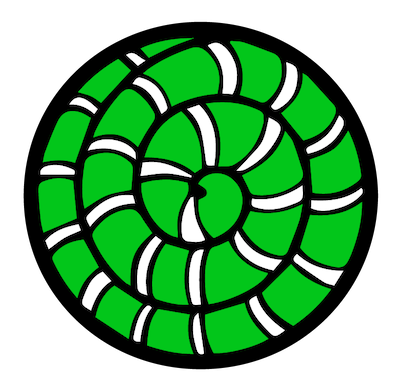 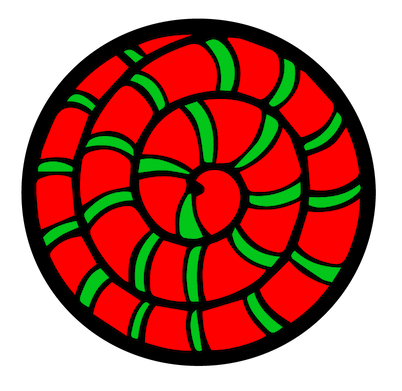 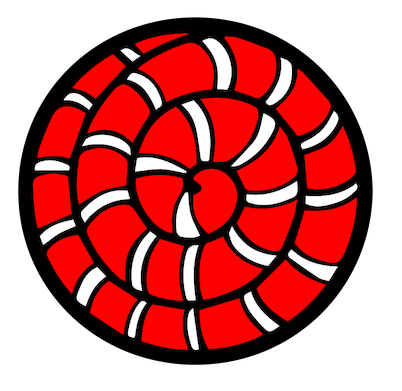 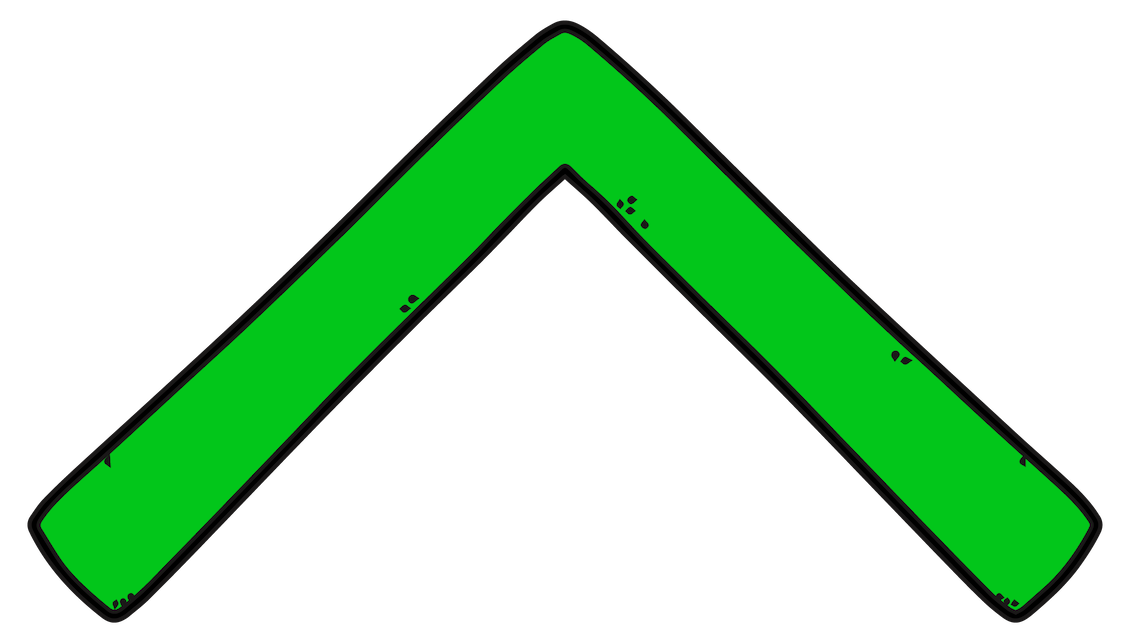 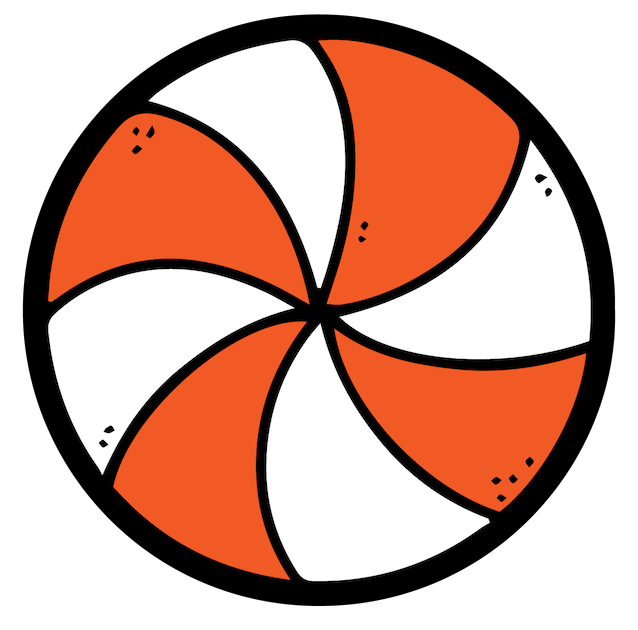 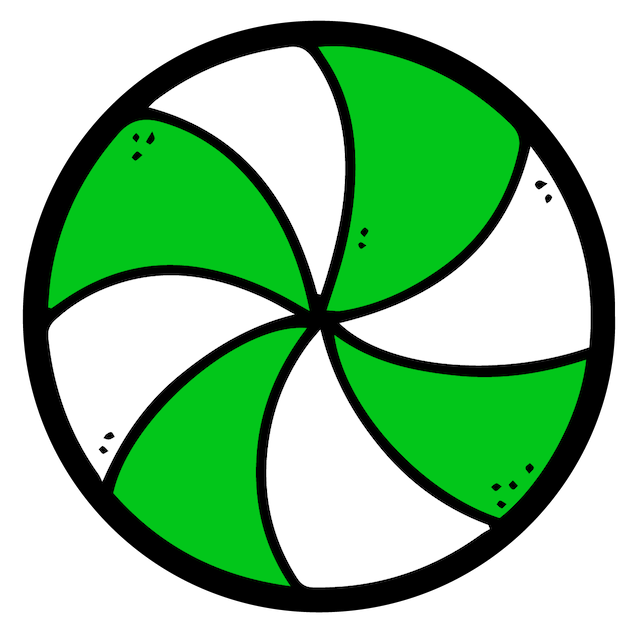 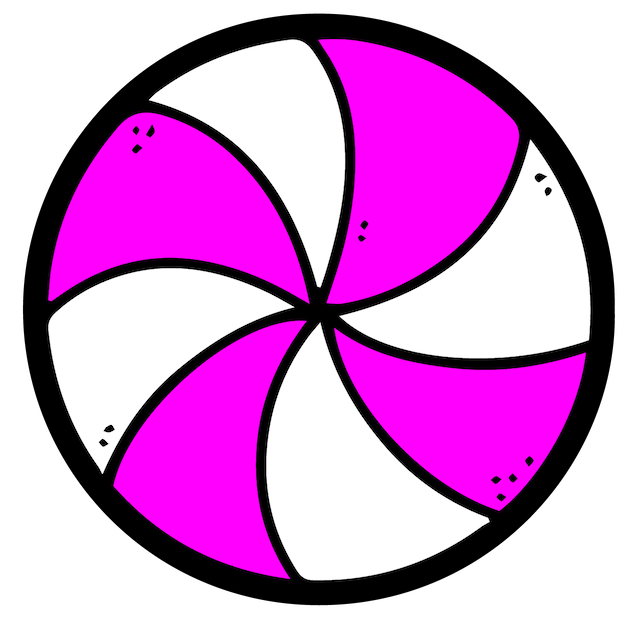 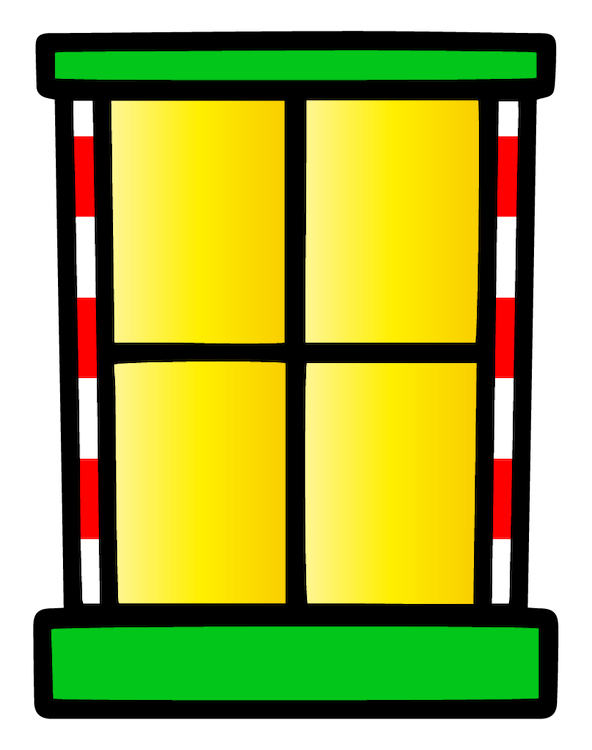 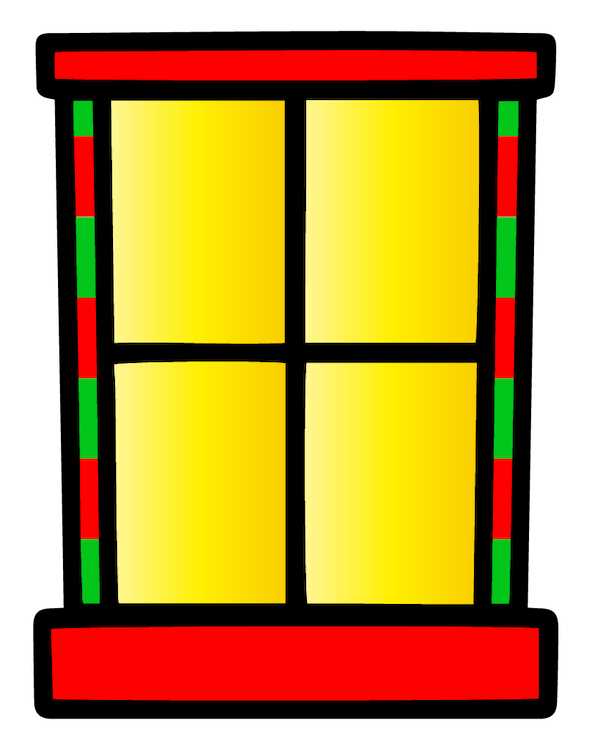 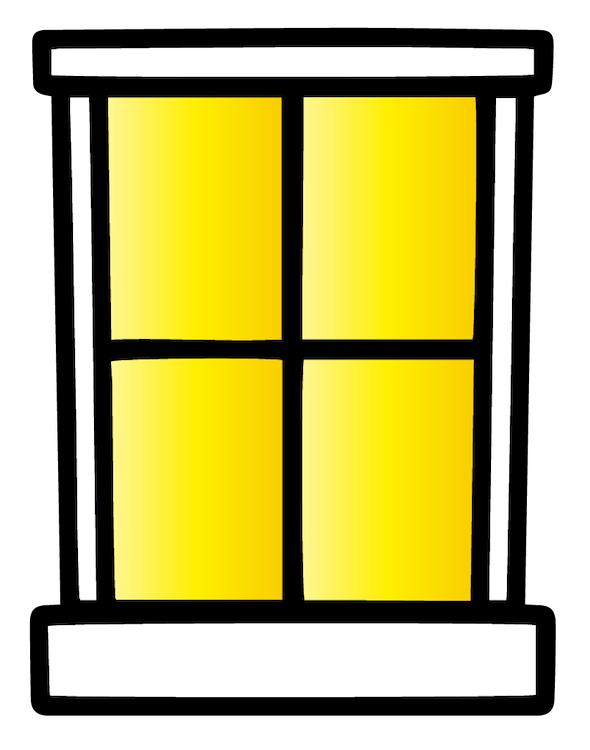 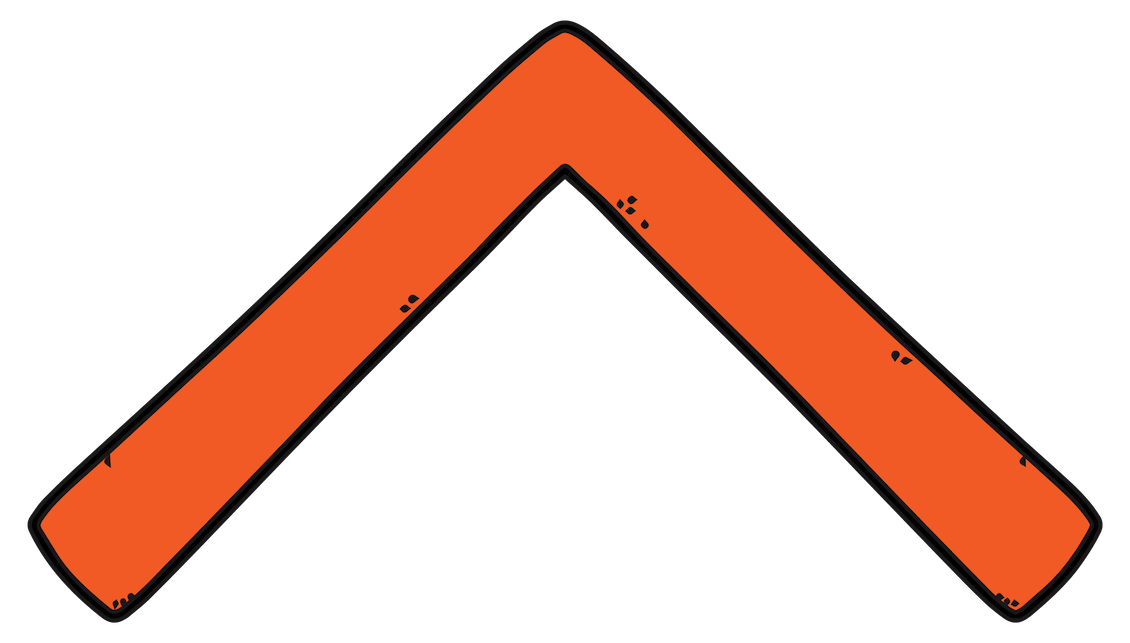 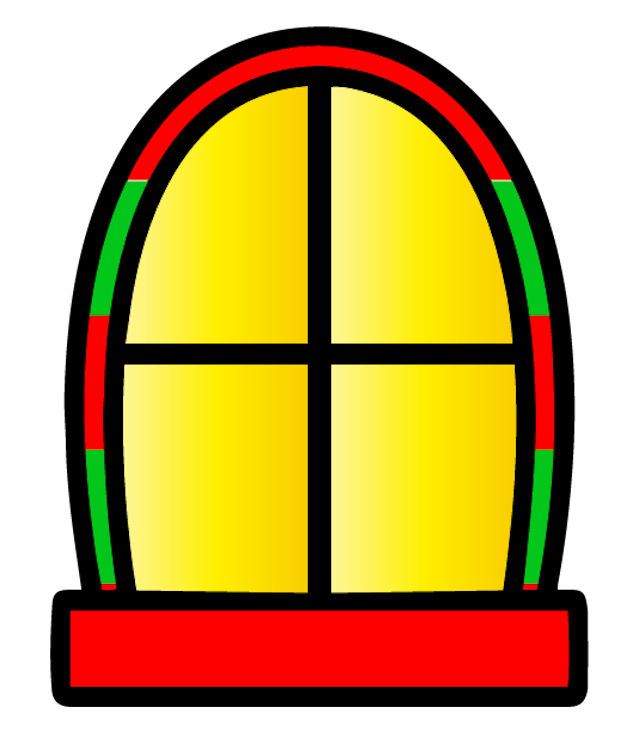 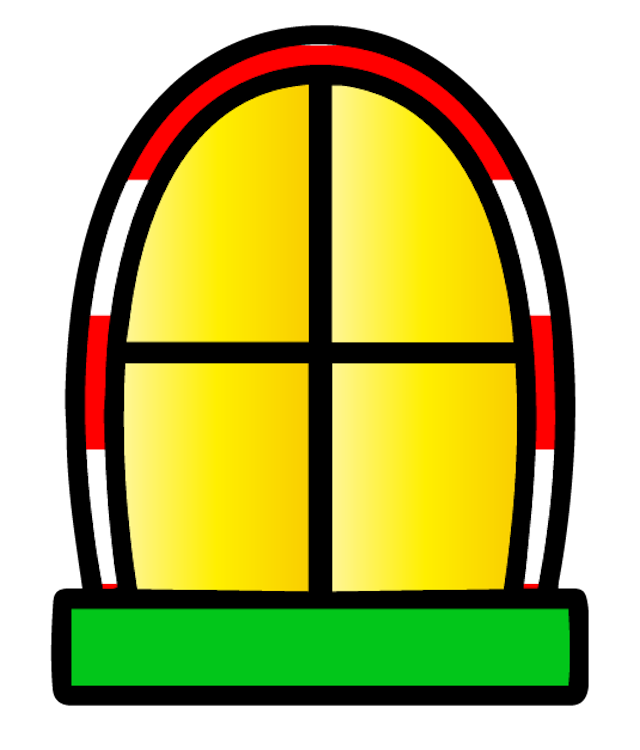 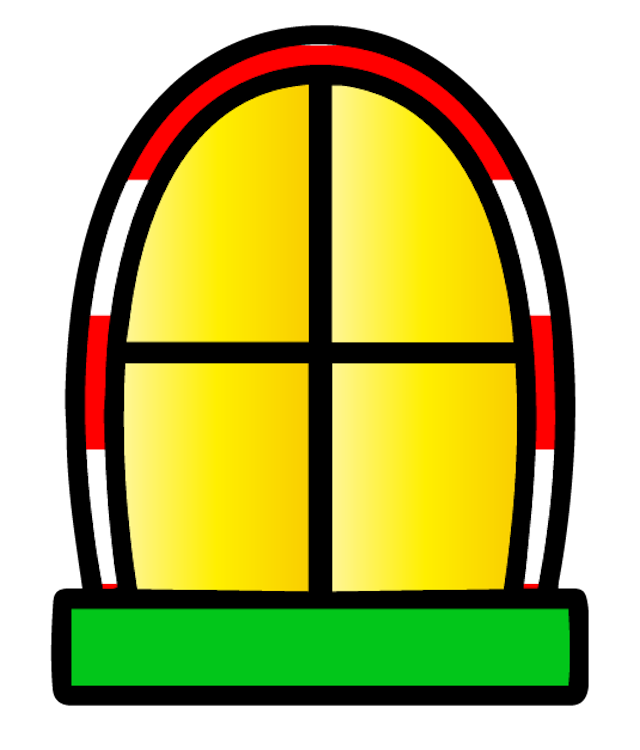 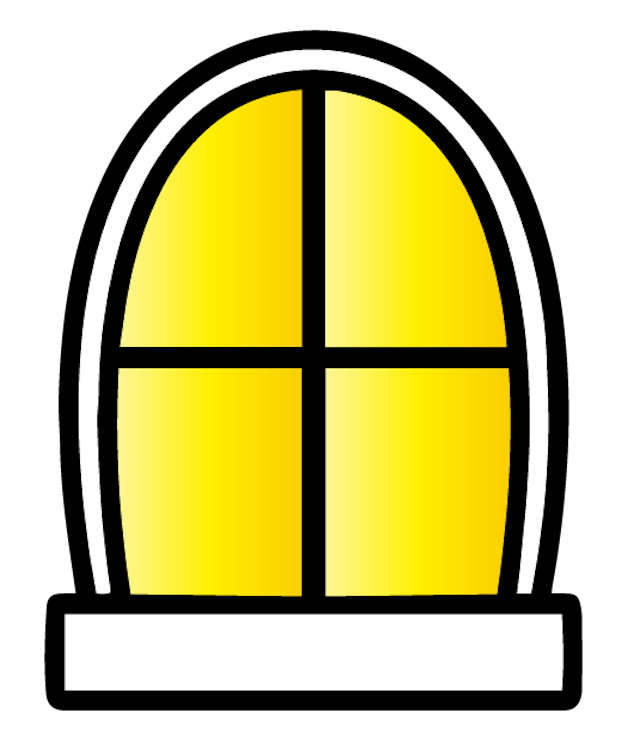 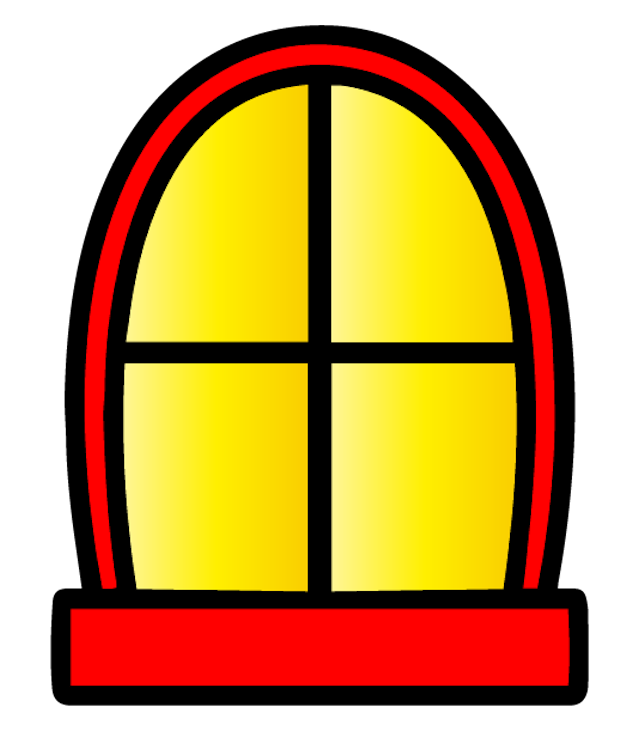 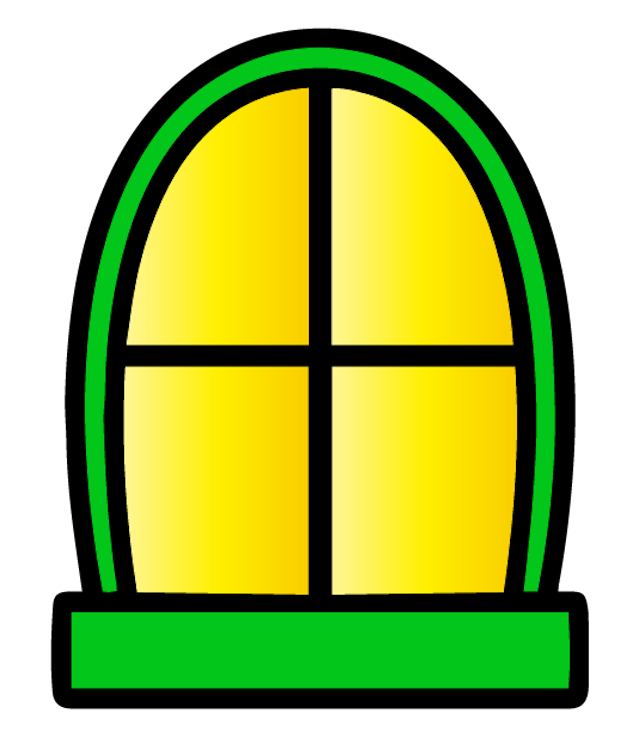 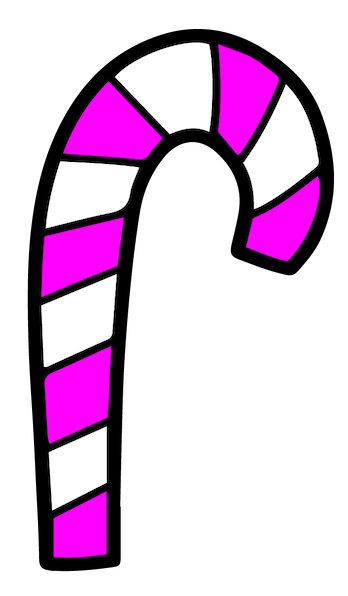 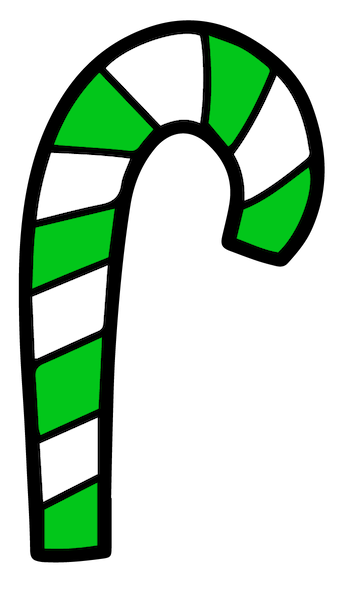 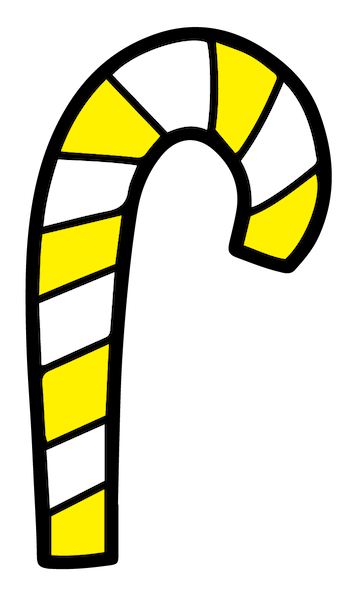 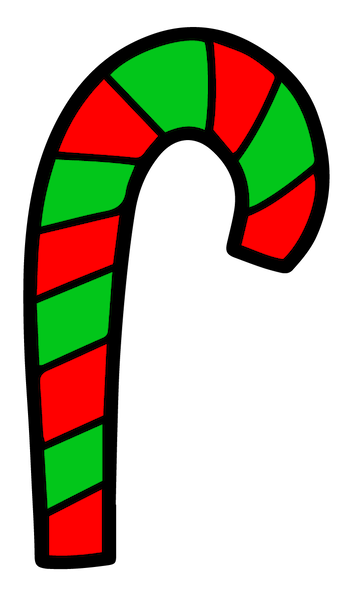 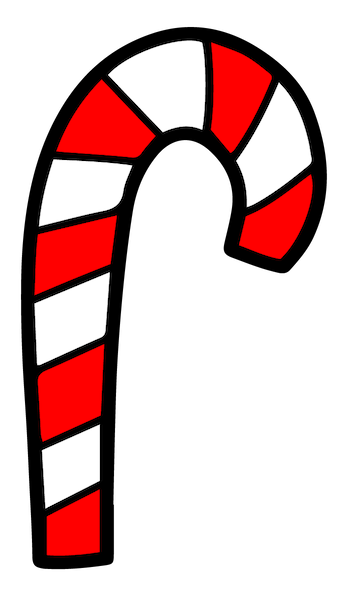 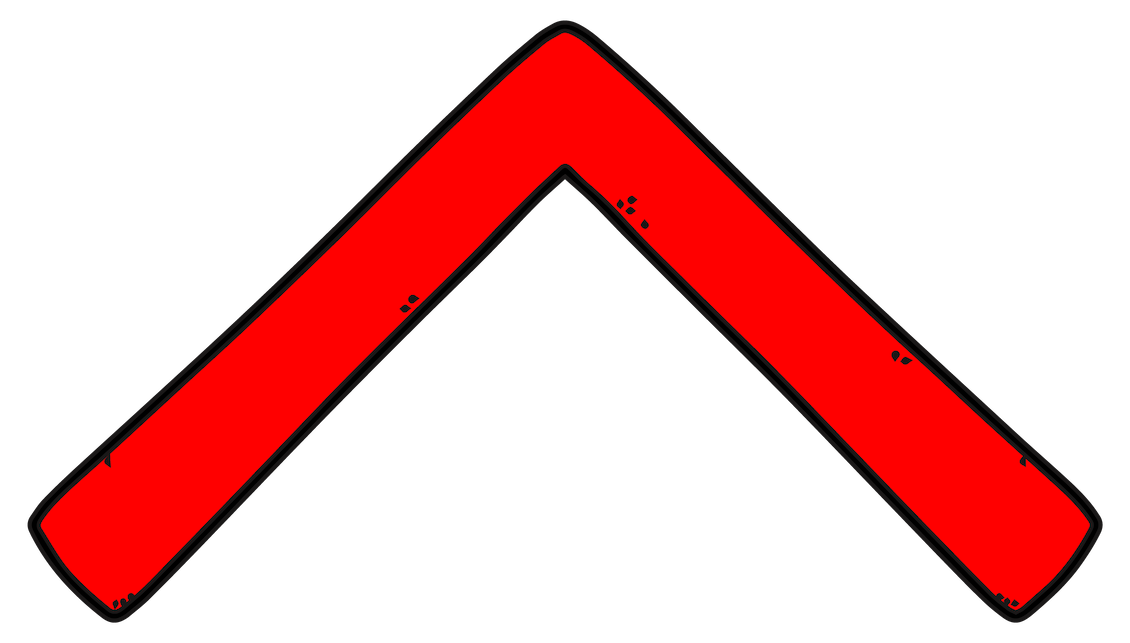 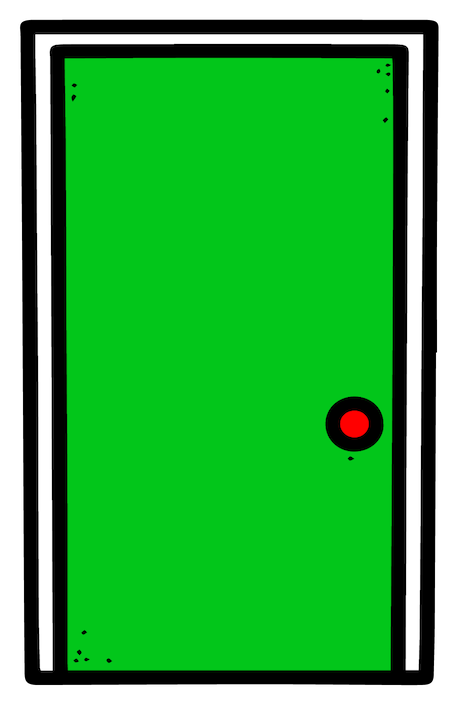 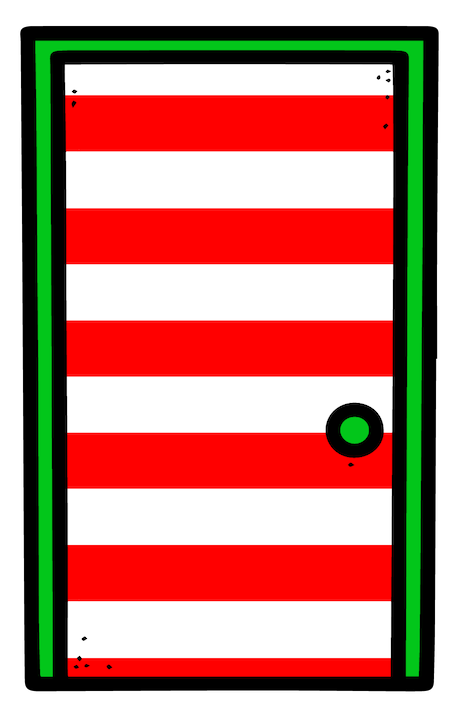 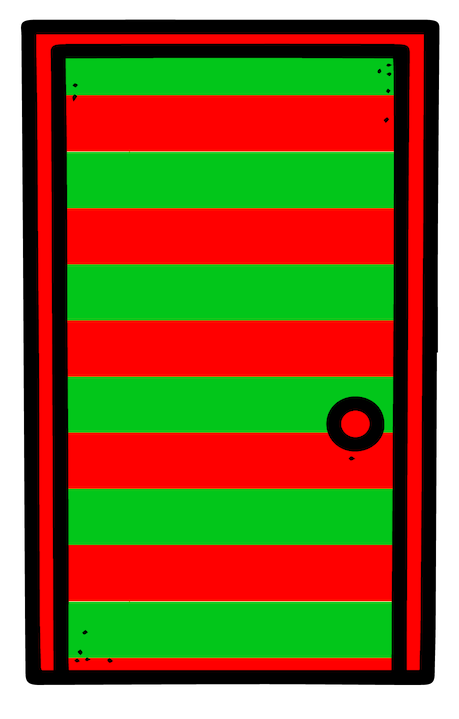 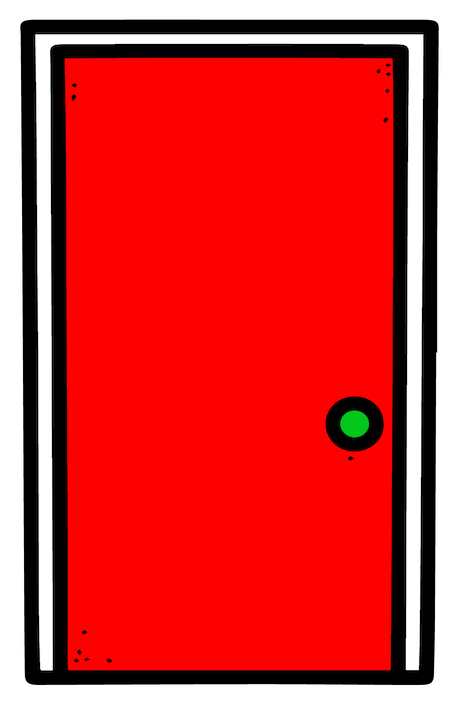 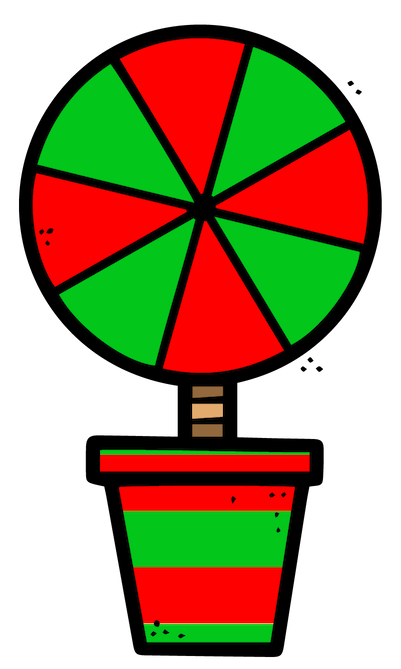 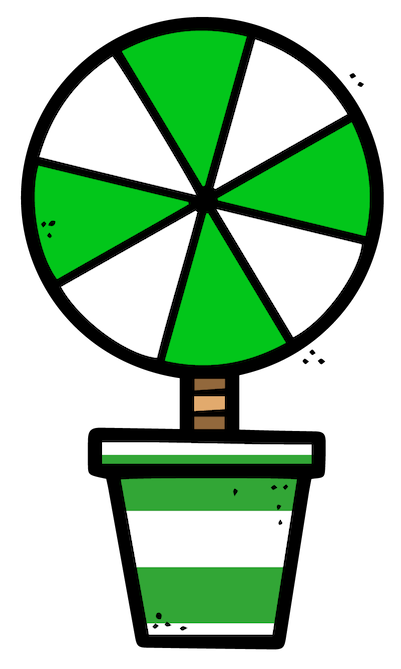 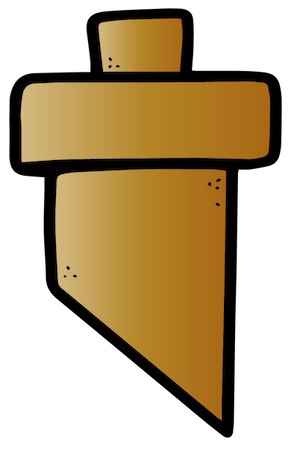 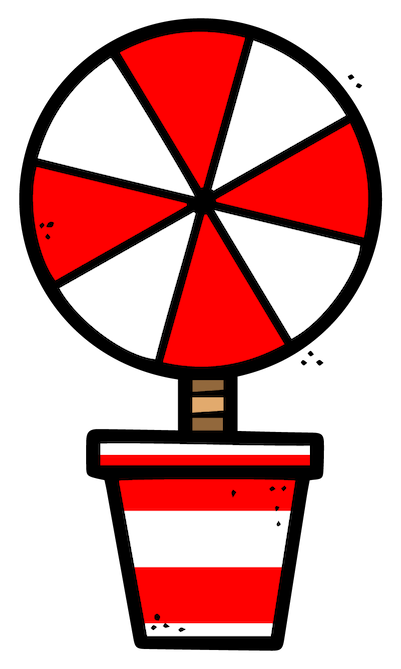 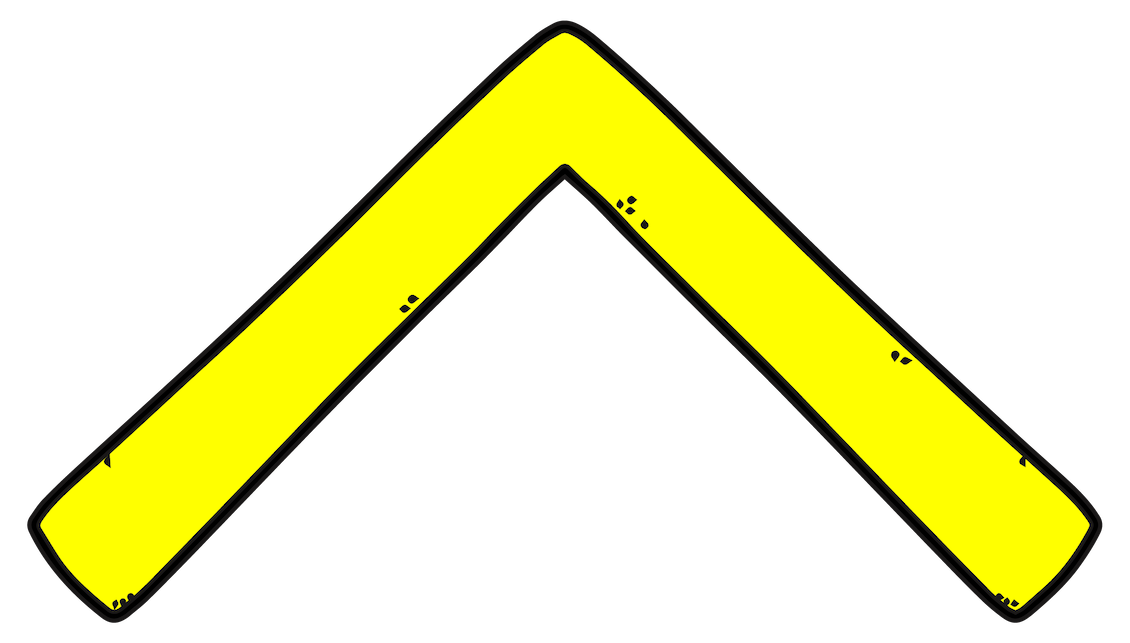 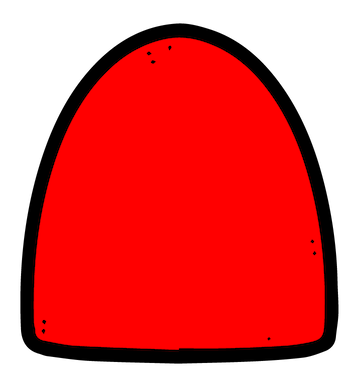 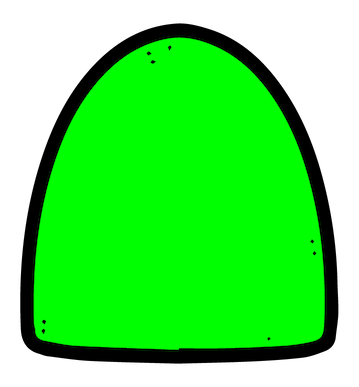 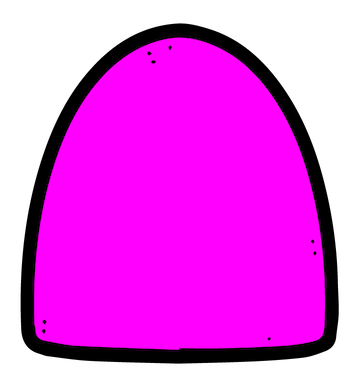 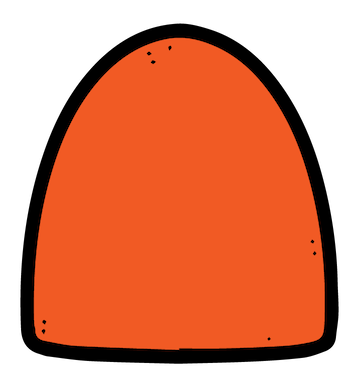 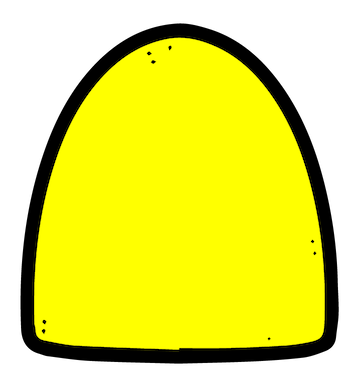 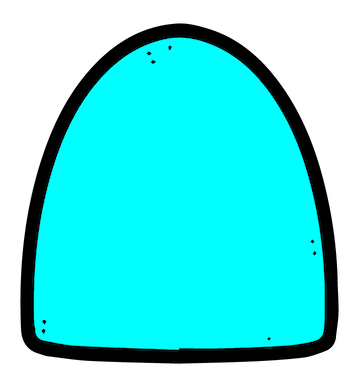 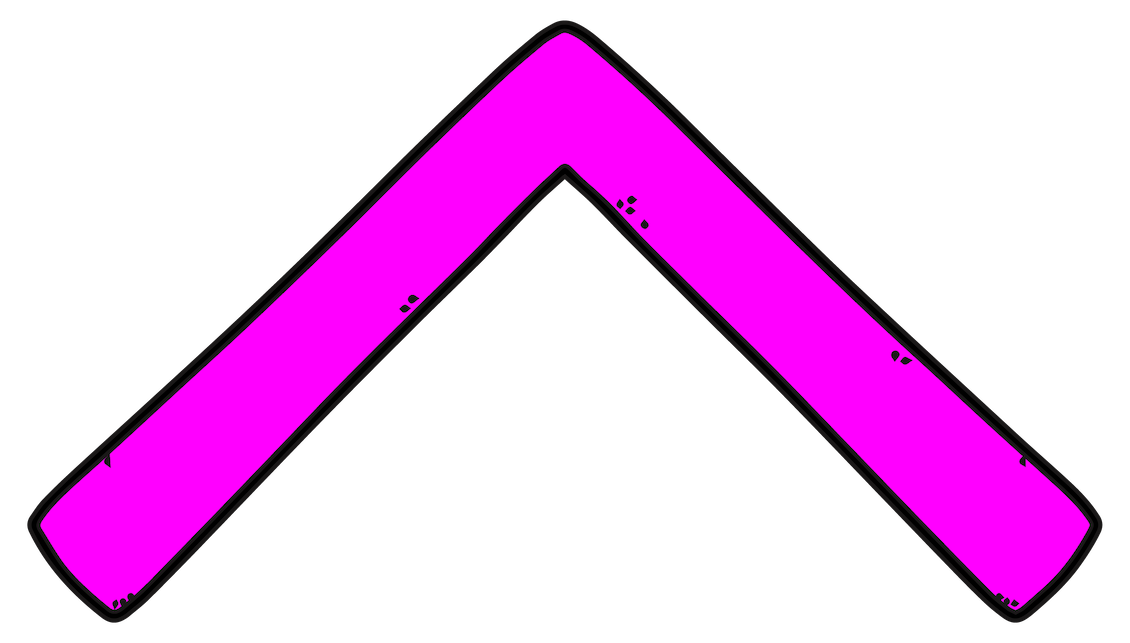 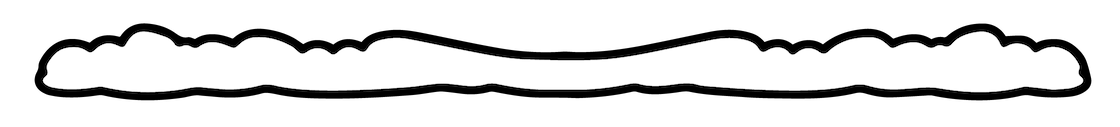